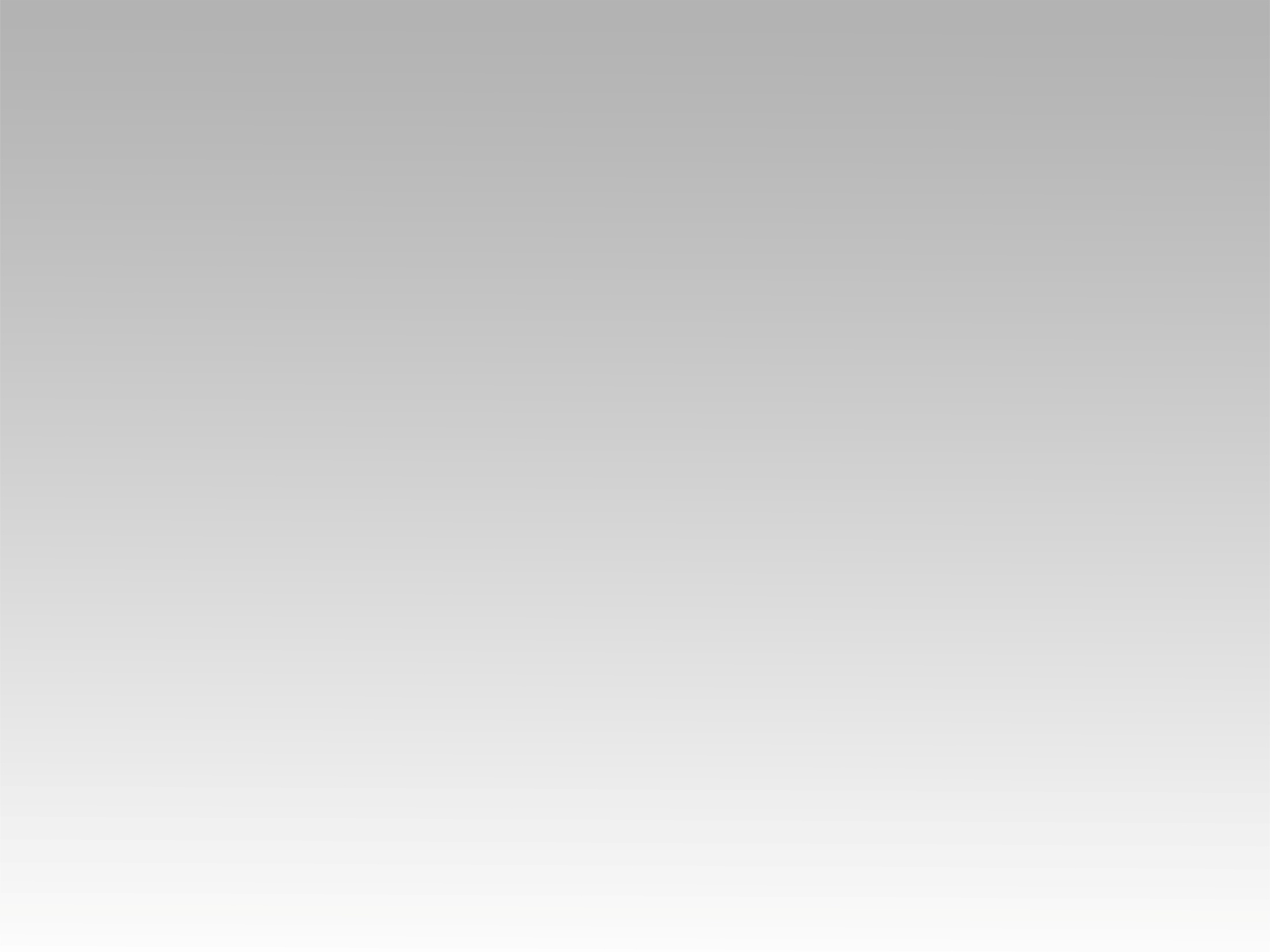 تـرنيــمة
في هَذهِ جَمِيعِها
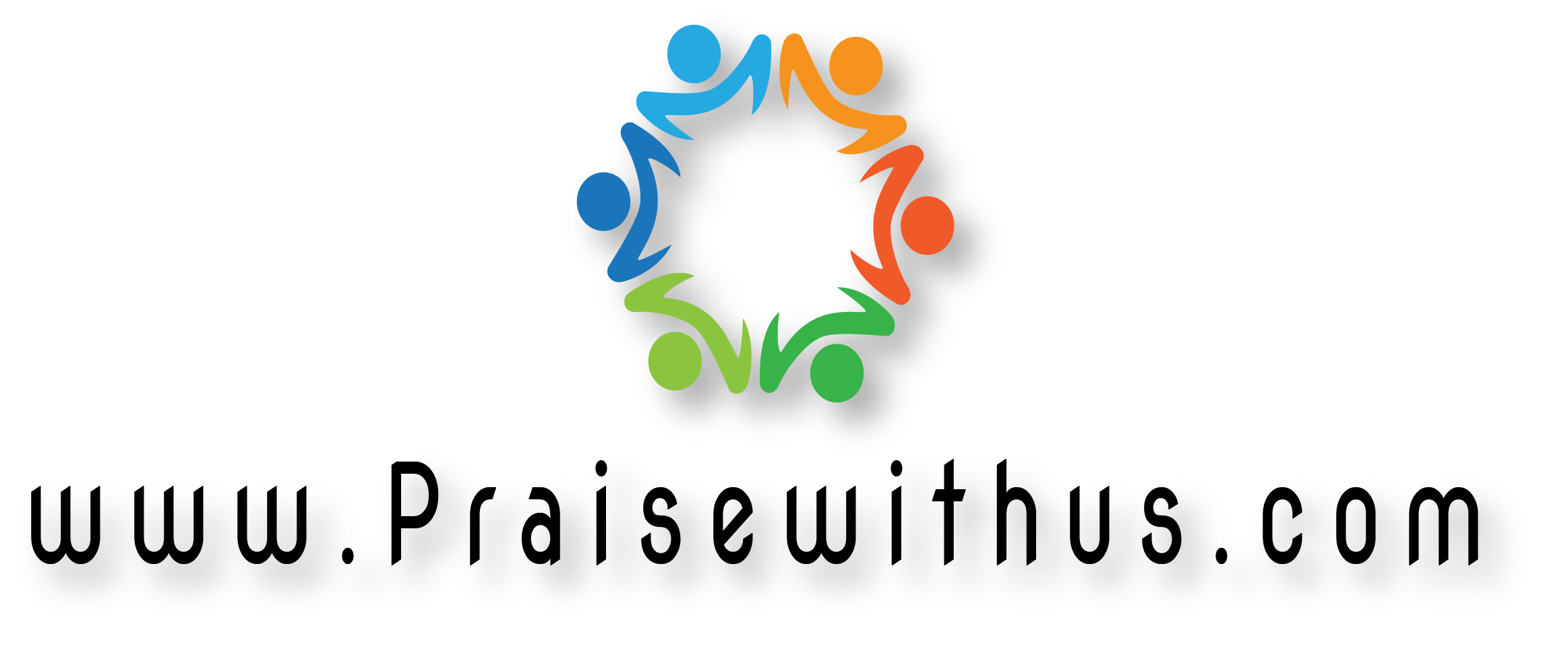 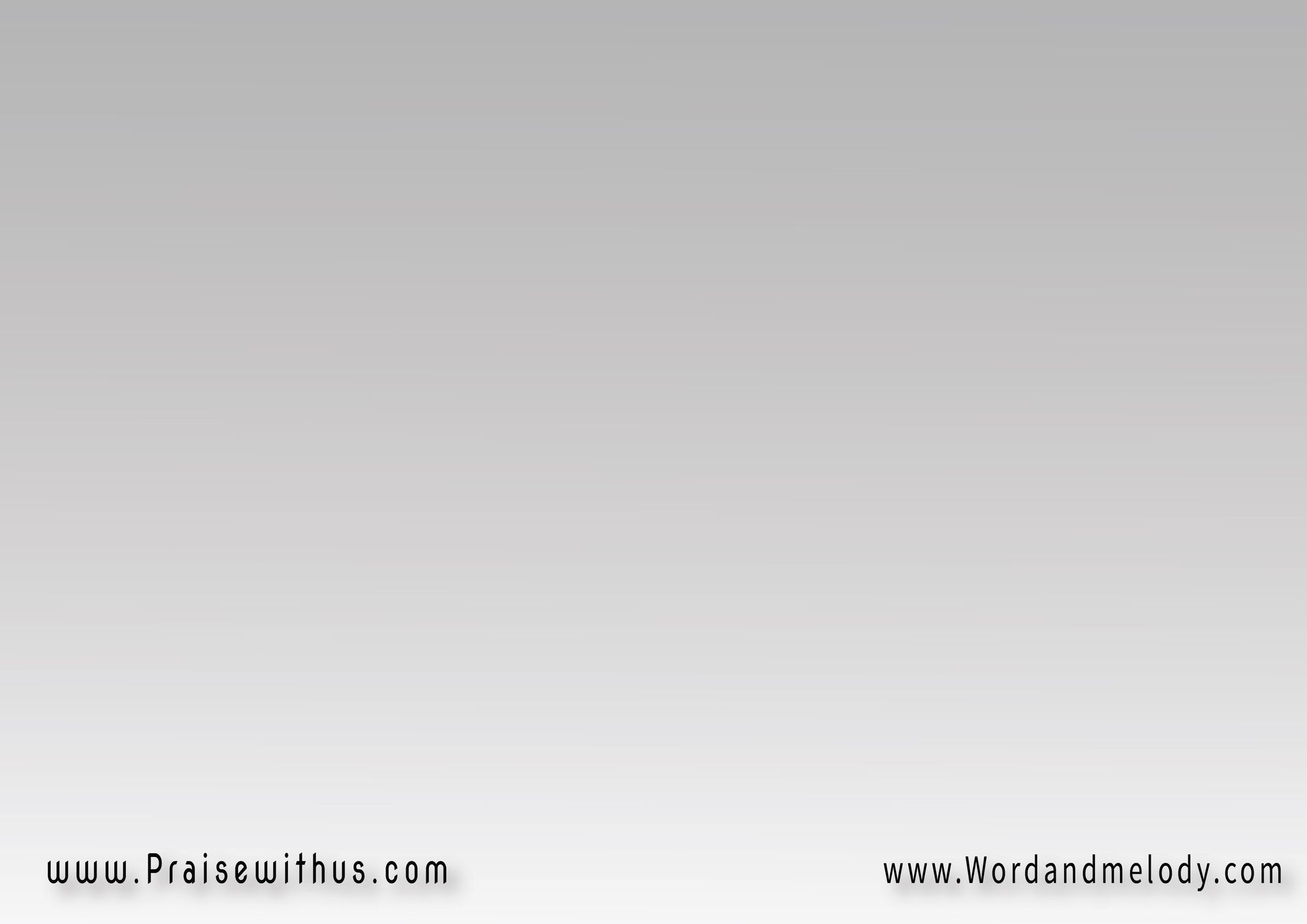 (في هَذهِ جَمِيعِها   إن كانَ مَجدَاً أو هَوَانمادَامَ رَبِّي مُسنِدِي   أنمُو دَواماً في الإيمَان)2(وَلي اِسمُهُ بُرجي الحَصِين تَمَنُّعِي أسمَى ضَمَانفِيهِ نَوَالُ نُصرَتي   وَغِبطَتي آناً فآن)2
(fi hathehi jameeaeha  in kana majdan aw hawanmadama rabbi mosnedi   anmo dawaman fil eman)2(wali esmoho borji elhaSeen   tamannoai asma Damanfihi nawalo noSrati   wa ghebtati aanan fa aan)2I grow in faith in all situations because I depend
 on the Lord. His name is my tower and my security. There I have victory and joy all the time.
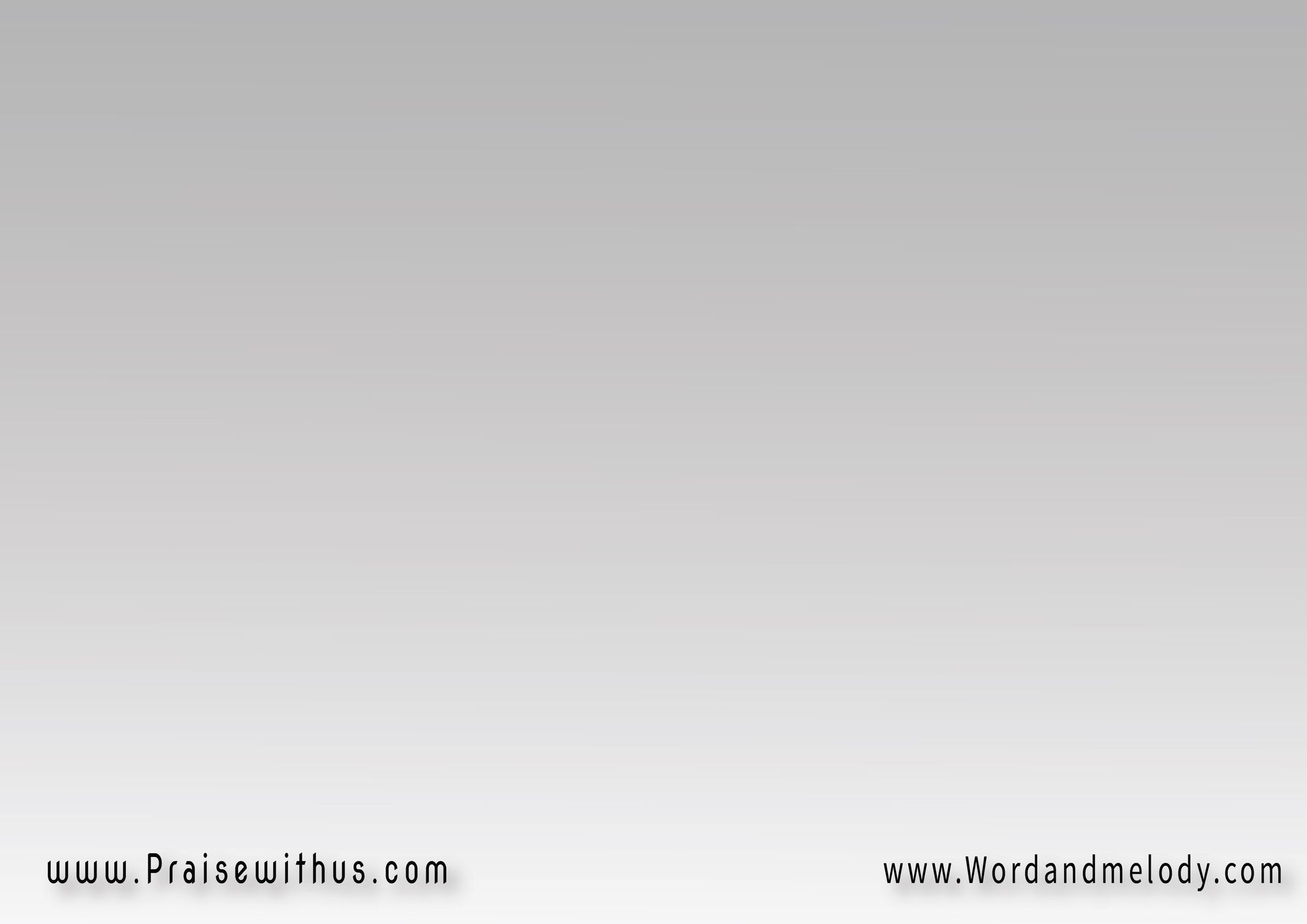 (في هَذهِ جَمِيعِها  لا فَرقَ عِندِي في المَكانفسَيِّدي هوَ هوَ  دَوْمَاً عَلى مَرِّ الزَّمَان)2(يُخَفِّفُ حِملَ الصَّليب   يُحِيطُ قلبي بالحَنانفَتَنسَبي نفسي بهِ   وَيَلهَجُ لَهُ اللِّسَان)2
(fi hathehi jameeaeha  la farqa aendi fil makanfa sayedi hoa hoa   dawman aala marri elzzaman)2(yokhaffefo hemla elSSaleeb  yoheeto qalbi bel hananfa tansabi nafsi behi   wa yalhajo laho ellesan)2It does not matter where, God is the same all the time. He makes it easier to carry the cross. He captures my soul and my tongue praises Him.
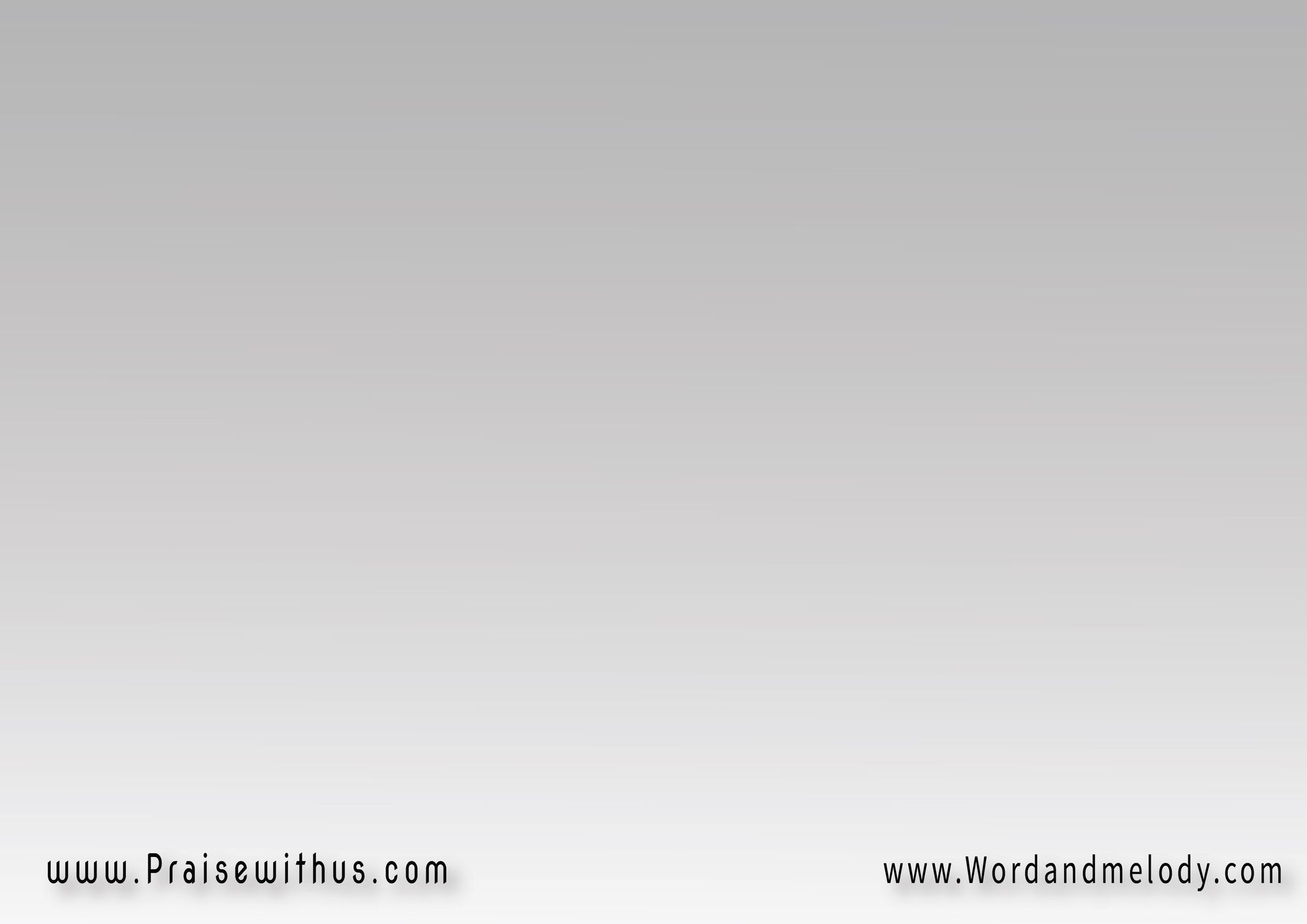 (في هَذهِ جَمِيعِها   لَهُ فؤادِي وَالجِنانكَرَّستُ كُلَّ مُهجَتي كي أُسكَبَ في جَثسيمان)2(إن آجلاً أو عَاجلاً   لابُدَّ يأتيني الأوَانوَأنسَي ضِيقي وَالنَّحيب   حِينَ أرَاهُ بالعَيَان)2
(fi hathehi jameeaeha   laho foaadi wal jenankarrasto kolla mohjati   kai oskaba fi jathsiman)2(in aajelan aw aajelan   labodda yaatini alawanwa ansa Diqi walnnaheeb   heena araho bel aayan)2I give Him my heart and mind in all situations. I want
 to be poured in Gethsemane. Time will come when 
I see Him and forget all my worries.
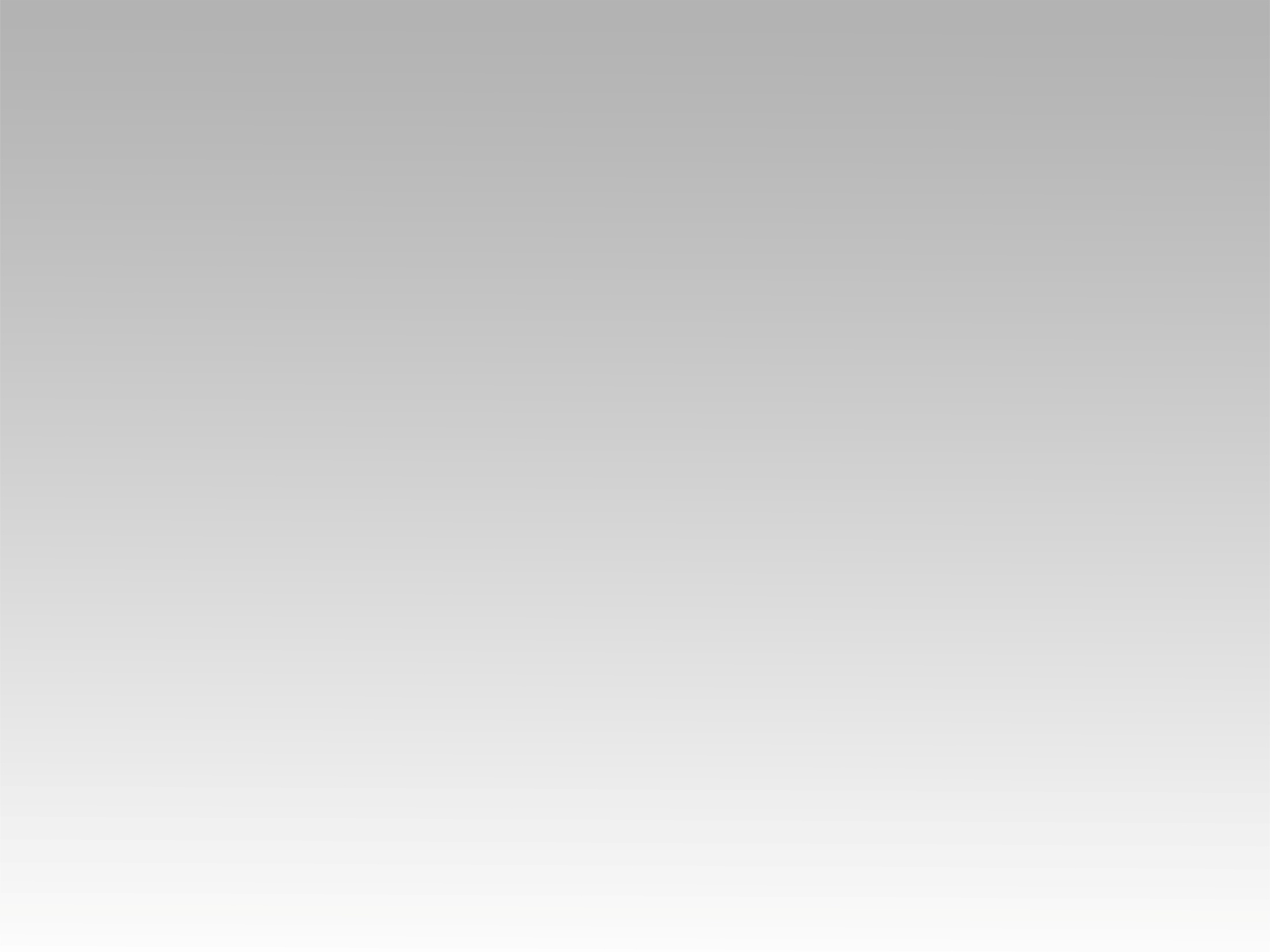 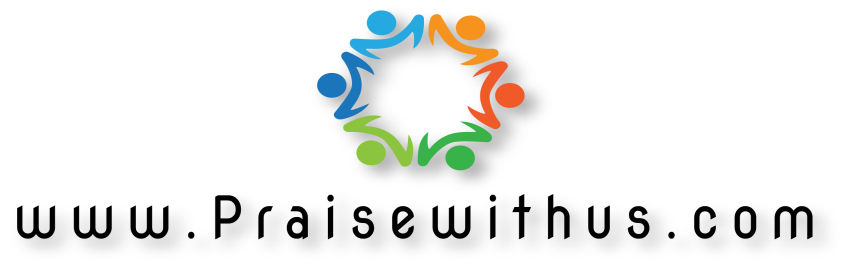